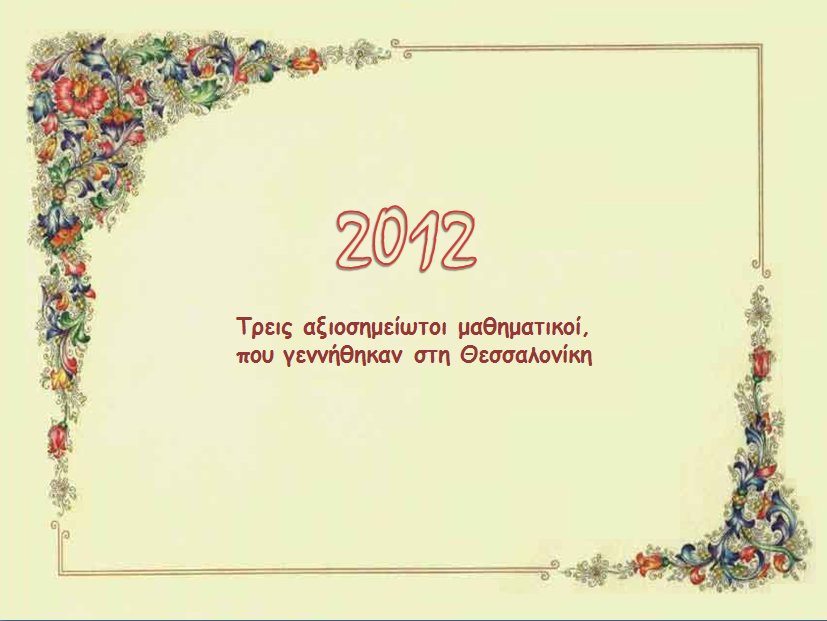 Ν. Καστάνη
Το 2012 συμπληρώνονται εκατό χρόνια από την 
απελευθέρωση της Θεσσαλονίκης. Το γεγονός αυτό, δημιουργεί μια παρότρυνση για ιστορικές απεικονίσεις των συμπεριφορών και της ανέλιξης των κατοίκων της πόλης. Μια τέτοια περίπτωση είναι και η ανάδειξη κάποιων προσωπικοτήτων, με καταγωγή τη Θεσσαλονίκη.  

Στο χώρο των επιστημόνων, τέτοιου είδους ενδιαφέροντα δεν είναι συνηθισμένα. Κατά κανόνα, οι διακεκριμένοι 
επιστήμονες κατανοούνται ως προικισμένα άτομα, 
ανεξάρτητα από τις κοινωνικές καταστάσεις κι ανεπηρέαστα από συλλογικές συνθήκες ή δυνατότητες. Οπότε, έχει
νόημα ο εντοπισμός και η παρουσίαση αξιοσημείωτων 
μαθηματικών που γεννήθηκαν στην πολυπολιτισμική
Θεσσαλονίκη, τις πρώτες δεκαετίες του 20ου αιώνα;
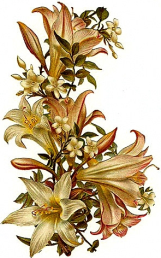 Οι τρεις αξιοσημείωτοι μαθηματικοί
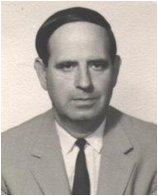 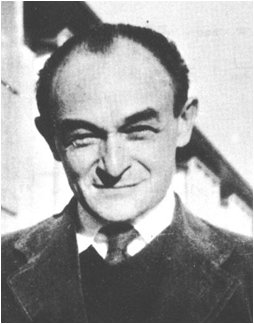 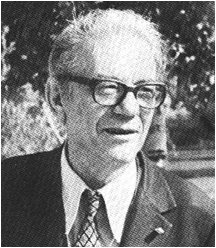 Ερμής-Ανδρέας 
Ηλιόπουλος (1919-1988)
Cahit Arf (1910–1997)
Raphaël Salem (1898-1963)
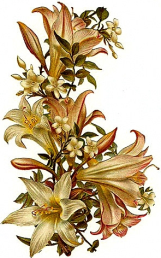 Η Θεσσαλονίκη: Σταυροδρόμι Πολιτισμών
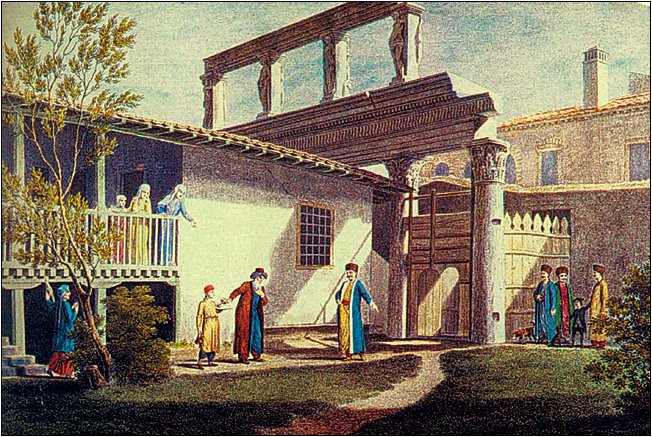 “Χριστιανοί, Μουσουλμάνοι και Εβραίοι είναι έξαλλοι που θα πάρω τα 
αγάλματα (τις Μαγεμένες)…”, επισήμανε ο Emmanuel Miller στο 
Σουλτάνο, το Γενάρη του 1864.
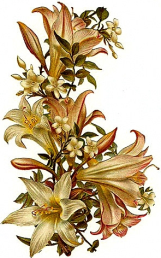 Ένα σημείο αναφοράς της Θεσσαλονίκης
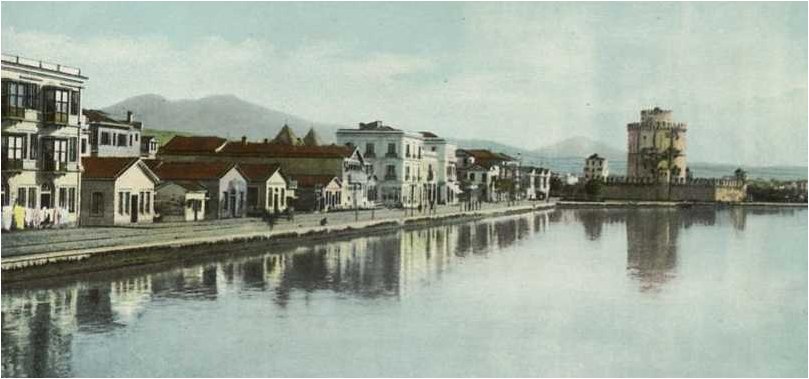 Γύρω στο 1900
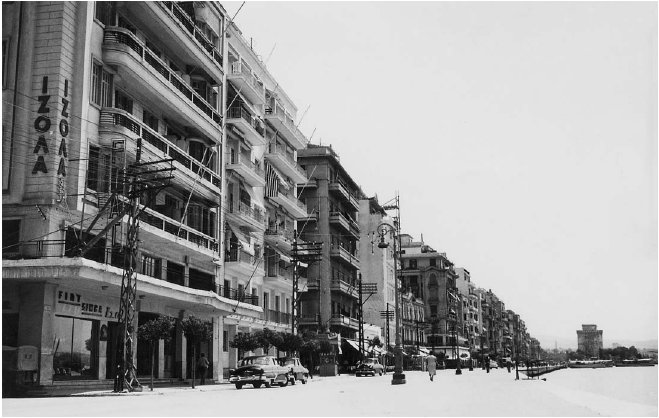 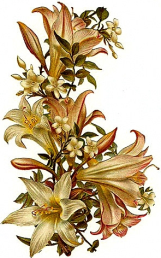 Γύρω στο 1960
Πολιτισμικές εκφάνσεις στη Θεσσαλονίκη, 
γύρω στο 1900
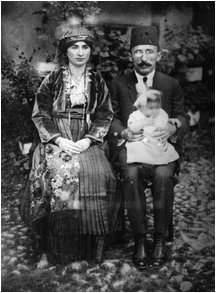 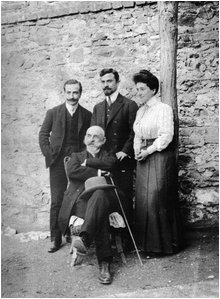 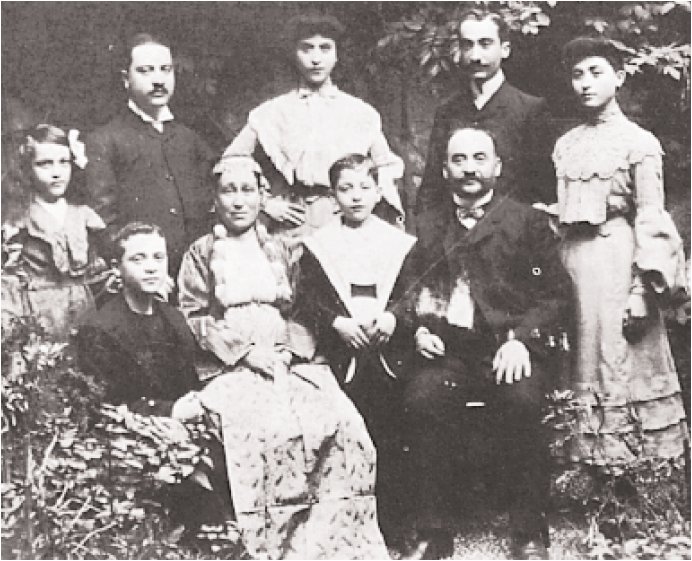 Η οικογένεια του
Δημήτριου Κ. Ζάννα
Η οικογένεια του 
Μουχαρέμ Μπέη
Η oικογένεια του 
Ιακώβ Mπενβενίστε
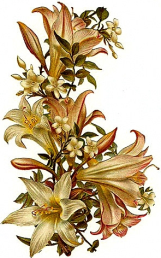 Σημαντικοί οικονομικοί παράγοντες της Θεσσαλονίκης,
στις αρχές του 20ου αιώνα
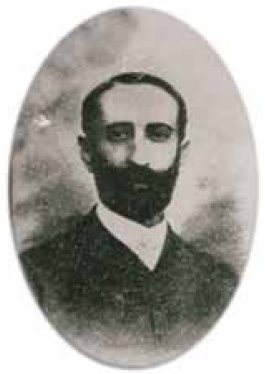 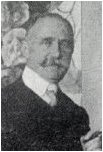 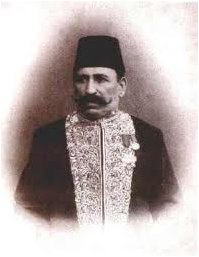 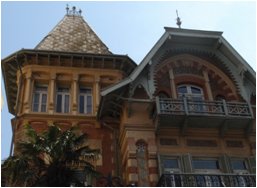 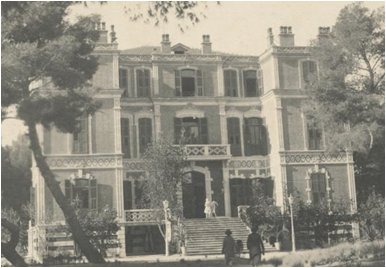 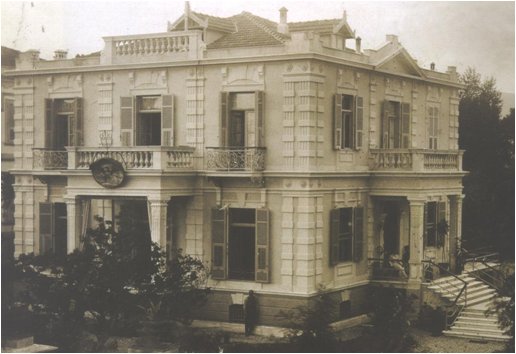 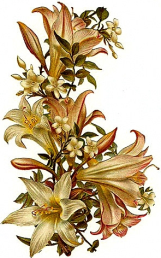 Ο Σαρλ Αλλατίνη
και η έπαυλή του
Ο Περικλής Χατζηλαζάρου
και η έπαυλή του
Ο Μεχμέτ Καπαντζή
και η έπαυλή του
Η παιδεία της
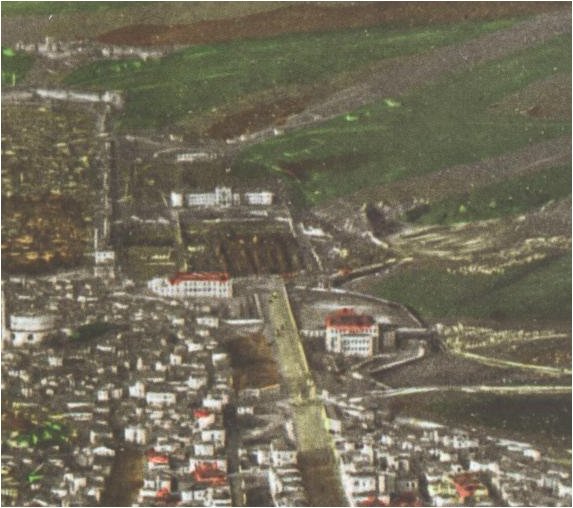 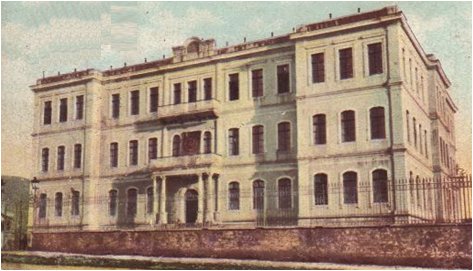 Η Οθωμανική Σχολή Δημόσιας
Διοίκησης [Mektebi Idadiye], 
γύρω στο 1900
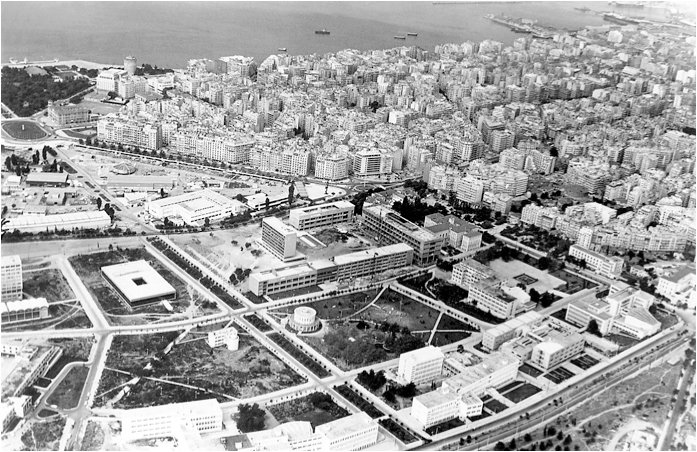 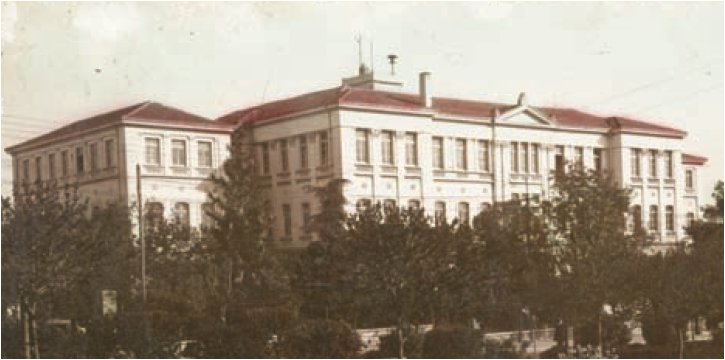 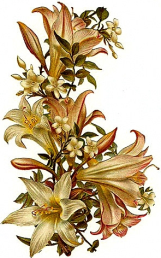 Το Αριστοτέλειο Πανεπιστήμιο, 
γύρω στο 1970
Εμπορικές σχολές στη Θεσσαλονίκη, 
μια εκπαιδευτική τάση στις αρχές του 20ου αιώνα
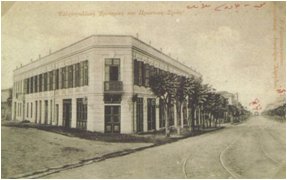 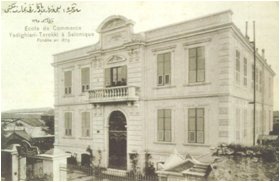 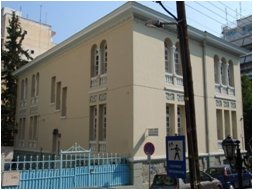 Ελληνογαλλική εμπορική σχολή 
Αθανασίου Κωνσταντινίδη
Οθωμανική εμπορική σχολή, 
Τατζαρέτ Μεκτεμπή
Εβραϊκή εμπορική σχολή 
Γκατένιο
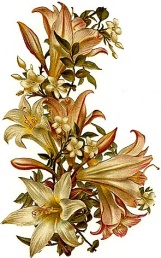 Η διαπολιτισμική ακτινοβολία του Ευκλείδη
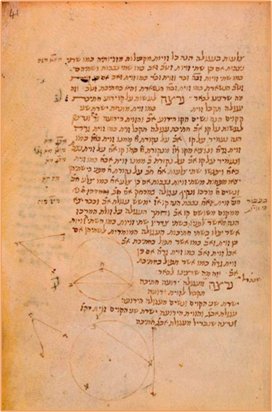 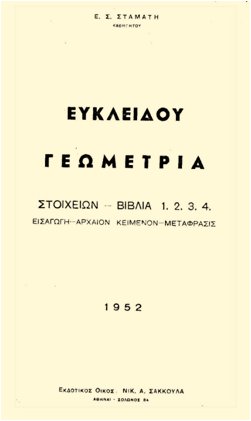 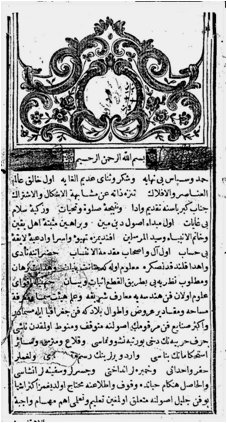 Η εβραϊκή μετάφραση των 
Στοιχείων του Ευκλείδη, 
από τον Mose ibn 
Tibbοn,(Κρήτη, γύρω στο 
1375)
Η τουρκική μετάφραση των
Στοιχείων του Ευκλείδη,
από τον Hüseyin Rifki 
Tamani και τον Selim 
Efendi, (α’ μισό 19ου 
αιώνα)
Η νεοελληνική έκδοση
των Στοιχείων του 
Ευκλείδη, με επιμέλεια
του Ε. Σταμάτη, (Αθήνα, 
1952)
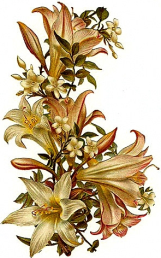 Ο Raphaël Salem
Την περίοδο μετάβασης στον 20ο αιώνα, όλες οι 
κοινωνικές συνιστώσες της Θεσσαλονίκης ήταν σε 
μια δυναμική κατάσταση.
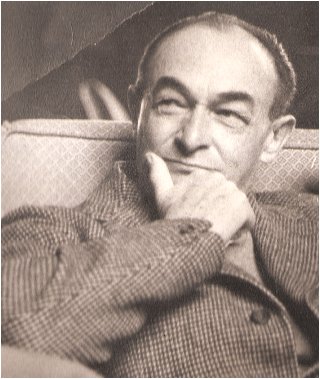 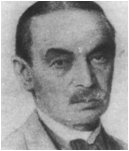 Τότε, το 1898, γεννήθηκε στη Θεσσαλονίκη ο Ραφαέλ Σαλέμ [Raphaël Salem]. 

Πατέρας του ήταν ο διακεκριμένος δικηγόρος της Θεσσαλονίκης, με εξειδίκευση στο Διεθνές Δίκαιο, Εμμανουέλ Σαλέμ (1859-1940), γιου του ραβίνου Ραφαέλ Σαλέμ. 
Μητέρα του ήταν η Φορτουνέ [Fortunee] (1877-1936) το γένος Levi, πιθανόν κόρης του Σααδή Λεβή.
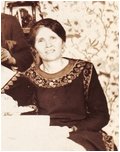 Raphaël Salem 
(1898-1963)
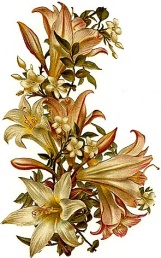 Οι γονείς του
Γενάρης  2012
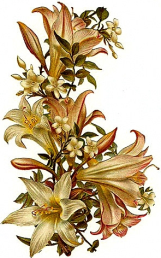 Το 1907, η οικογένεια του Ε. Σαλέμ 
εγκαταστάθηκε στη νεόκτιστη έπαυλή της 
στη λεωφόρο των Εξοχών [σήμερα, 
Βασ. Όλγας 20]. Σ’ αυτό το οίκημα πέρασε 
τα πρώτα μαθητικά του χρόνια ο Ραφαέλ. 
Τη δευτεροβάθμια εκπαίδευση του την 
άρχισε στο ιταλικό γυμνάσιο της πόλης και την
ολοκλήρωσε, μετά την αποχώρηση της 
οικογένειάς του από τη Θεσσαλονίκη,
το 1914, στο Λύκειο Condorcet του
Παρισιού. 
Το 1919, ο Ραφαέλ πήρε ένα δίπλωμα από τη 
Νομική Σχολή της γαλλικής πρωτεύουσας. 
Παράλληλα, παρακολουθούσε μαθήματα 
Τεχνικής Μηχανικής και Μαθηματικών στη
Κεντρική Σχολή των Τεχνών και Βιοτεχνών 
[École Centrale des Arts et Manufactures], 
απ’ όπου πήρε το δίπλωμα του μηχανικού το
1921.
Την περίοδο 1921-1938 εργάστηκε στο
τμήμα διοίκησης της Τράπεζας: Banque de 
Paris et des Pays-Bas.
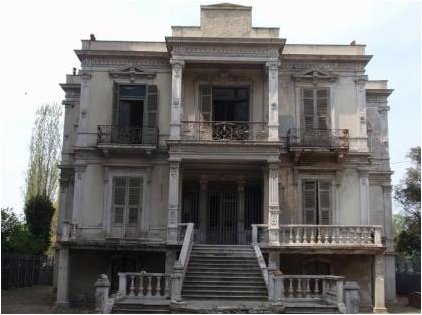 Η έπαυλη της οικογένειας Σαλέμ στη 
Θεσσαλονίκη. Ένα διατηρητέο αρχοντικό, στην οδό Βασ. Όλγας
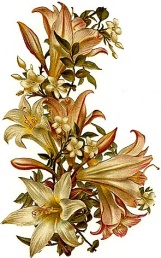 Φλεβάρης  2012
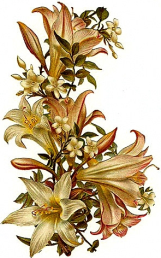 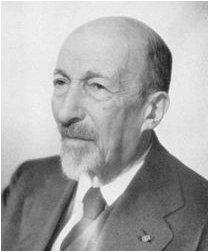 Με την ενθάρρυνση και την υποστήριξη του 
διακεκριμένου εβραίου μαθηματικού, J. Hadamard, ο Ραφαέλ άρχισε να ασχολείται, πάρεργα, με ερευνητικά προβλήματα των σειρών Fourier. Και το 1928, δημοσίευσε την πρώτη του εργασία στα Πρακτικά της Γαλλικής Ακαδημίας Επιστημών, με εισήγηση του Hadamard.
Αυτή η παράπλευρη ερευνητική του δραστηριότητα 
διατηρήθηκε, μ’ έναν αργό ρυθμό, μέχρι το 1937. Από 
τη χρονιά αυτή και μετά, αναπτύχθηκαν οι σχετικές 
προσπάθειές του, δημοσιεύοντας αρκετές εργασίες του.
Jacques Salomon Hadamard
(1865-1963)
Καταλυτικό ρόλο, στην ερευνητική του αυτή ώθηση, έπαιξε η επίδραση του Antoni Zygmund, που ήταν ένας από τους σημαντικότερους ερευνητές στις σειρές Fourier.
Στο πλαίσιο αυτής της δυναμικής, ολοκλήρωσε τη διδακτορική του διατριβή, το 1940, με επιβλέποντα και εισηγητή τον Arnaud Denjoy.
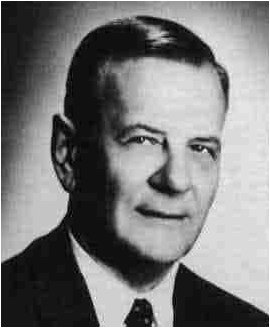 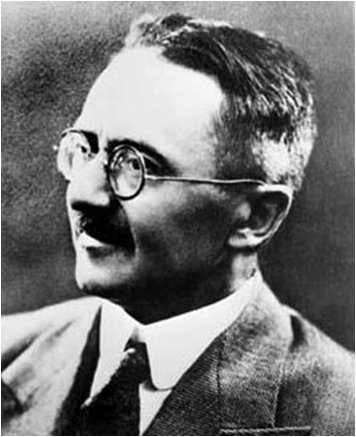 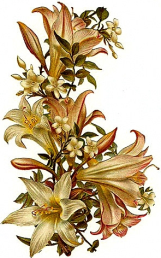 Antoni Zygmund 
(1900-1992)
Arnaud Denjoy 
(1884-1974)
Μάρτης  2012
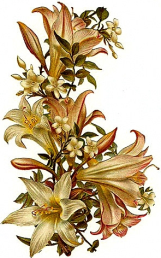 Η επιστημονική του αυτή ανέλιξη δεν ήταν
ανεξάρτητη από τον επαγγελματικό και τον 
κοινωνικό του αναπροσανατολισμό. Ένα 
επακόλουθο της τρομαχτικής εκείνης περιόδου, όπου η επιβίωση στο πλαίσιο της ναζιστικής θηριωδίας κατορθώνονταν, μόνο, με τη μεγιστοποίηση των δυνατοτήτων αναπροσαρμογής.

Έτσι, ο Ραφαέλ Σαλέμ μεταμορφώθηκε από 
υψηλόβαθμο τραπεζικό στέλεχος της Γαλλικής 
κοινωνίας σε πανεπιστημιακό δάσκαλο της 
Αμερικανικής εκπαίδευσης. Το 1941, προσλήφθηκε ως λέκτορας των Μαθηματικών στο Τεχνολογικό Κέντρο της Μασαχουσέτης (M.I.T.). Κι απ’ εδώ και πέρα, η ερευνητική και η ακαδημαϊκή του εξέλιξη ήταν ραγδαία. Το 1945 έγινε καθηγητής στο M.I.T. 
Το 1950 μεταπήδησε ως καθηγητής στο πανεπιστήμιο της Caen και το 1955, ως καθηγητής στη Σορβόννη.
 
Το μαθηματικό έργο που άφησε, μέχρι το 1963, 
είναι αξιόλογο. 650 σελίδες αριθμούν τα άπαντα του. Και είναι μια παρακαταθήκη για τους ειδικούς στις σειρές Fourier, η οποία μαζί με το βραβείο Σαλέμ, που καθιερώθηκε προς τιμή του, διατηρούν ανεξίτηλη την μνήμη του στις νεότερες γενιές.
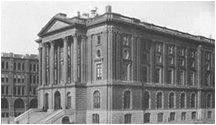 Από το Μ.Ι.Τ.
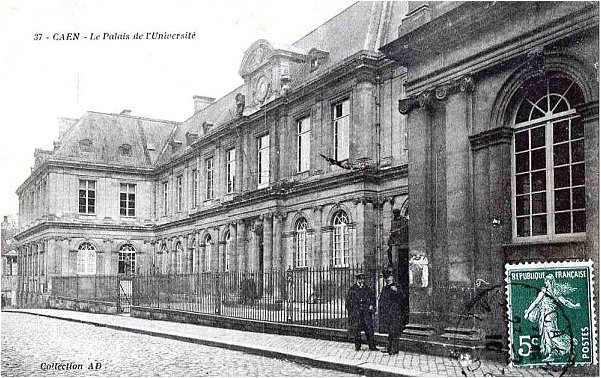 Το Πανεπιστήμιο της Caen
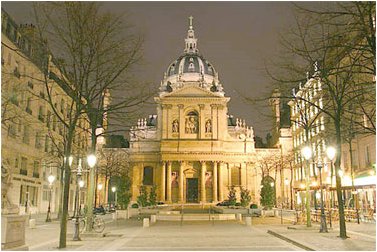 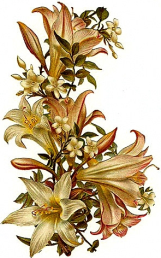 Η Σορβόννη
Απρίλης  2012
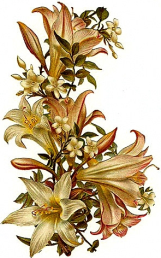 Ο Cahit Arf
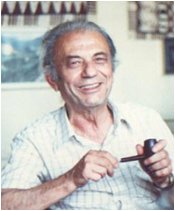 Το 1910, γεννήθηκε στη Θεσσαλονίκη ο Τσαχίτ Αρφ 
[Cahit Arf]. Την περίοδο εκείνη, η επανάσταση των 
νεοτούρκων και οι πολιτικές ζυμώσεις των διαφορετικών
εθνικο-θρησκευτικών κοινοτήτων της Θεσσαλονίκης 
δημιουργούσαν ένα εκρηκτικό μείγμα, που τροφοδοτούσε 
καθεστωτικές ανακατατάξεις. Σ’ αυτή την ατμόσφαιρα, ο 
Τσαχίτ μόλις έκανε τα πρώτα του βήματα και πριν προλάβει 
να παίξει στη γειτονιά του, η πόλη περιήλθε στην ελληνική 
επικράτεια, τον Οκτώβριο του 1912. Η οικογένειά του, 
χωρίς καμία καθυστέρηση, έφυγε και μετεγκαταστάθηκε, 
προσωρινά, στην Κωνσταντινούπολη. Πιθανότατα, ο πατέρας 
και οι συγγενείς του να περιλαμβάνονταν στην πιο επισφαλή 
ομάδα του οθωμανικού πληθυσμού της πόλης, μετά το 
1912.
Η σχολική του εκπαίδευση άρχισε το 1917 στην 
Κωνσταντινούπολη, όπου ο πατέρας του ήταν διευθυντής ενός
ταχυδρομικού υποκαταστήματός της.
Cahit Arf 
(1910-1997)
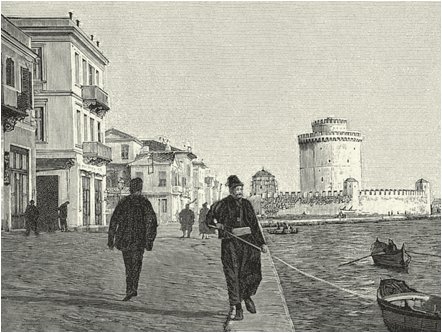 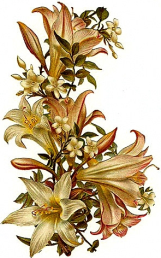 Η Θεσσαλονίκη
στις αρχές 19ου αιώνα
Μάης  2012
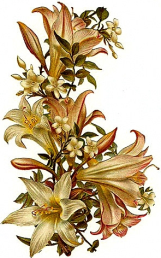 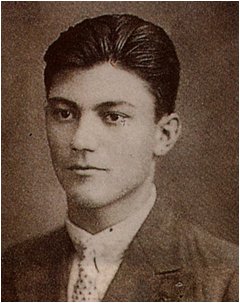 Όταν η οικογένεια του  εγκαταστάθηκε, μόνιμα, 
στη Σμύρνη [Izmir], γύρω στο 1925, ο Τσαχίτ
ήταν στη μέση της δευτεροβάθμιας εκπαίδευσης του.
Τότε, έδειξε ιδιαίτερες ικανότητες στη λύση 
προβλημάτων της Ευκλείδειας Γεωμετρίας κι άρχισε
να διαφαίνεται η κλίση του στα Μαθηματικά. Την
περίοδο εκείνη, διαμορφώθηκε μια ευνοϊκή 
οικονομική συγκυρία στους γονείς του και 
στάλθηκε στο Παρίσι, όπου τελείωσε το 
Λύκειο St. Louis.
Cahit Arf,
το 1926
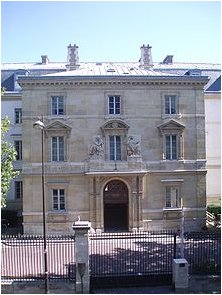 Συνέχισε τις σπουδές του, με υποτροφία του Τουρκικού Υπουργείου Παιδείας, στην École Normale Supérieure κι αποφοίτησε ως μηχανικός.
Επέστρεψε στην πατρίδα του,
όπου διορίστηκε ως δάσκαλος
των Μαθηματικών στο Λύκειο
Galatasaray, στην Κωνσταντινούπολη [Istanbul].
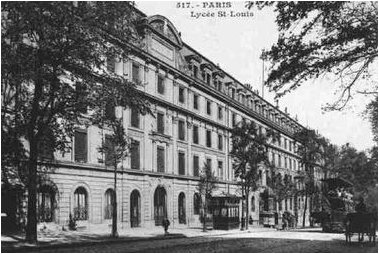 Το Λύκειο St. Louis,
στο Παρίσι
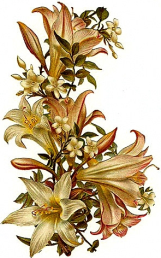 École Normale 
Supérieure
Ιούνης  2012
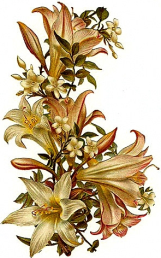 Παράλληλα με τα διδακτικά του καθήκοντα, στο Λύκειο Galataseray, άρχισε να ενδιαφέρεται και
για τα πανεπιστημιακά Μαθηματικά. Έτσι, το 1933, συνδέθηκε με το Τμήμα Μαθηματικών του Πανεπιστημίου της Istanbul. Το γεγονός αυτό, του άνοιξε έναν νέο ορίζοντα, αυτόν της έρευνας στα Μαθηματικά.
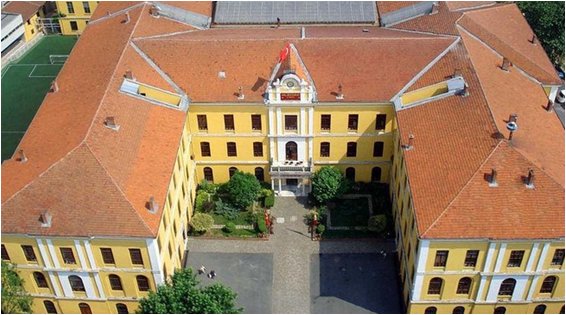 Το Λύκειο Galatasaray
Το 1937, πήγε στο Πανεπιστήμιο του Göttingen της Γερμανίας και σ’ ενάμιση χρόνο ολοκλήρωσε τη διατριβή του στην Αλγεβρική Θεωρία Αριθμών, με την υποστήριξη του Helmut Hasse.
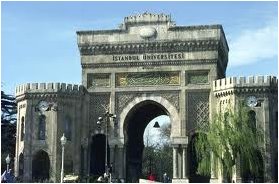 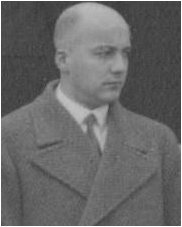 Επέστρεψε στο Τμήμα Μαθηματικών του Πανεπιστημίου της Κωνσταντινούπολης και το 1943 έγινε τακτικός καθηγητής.
Η είσοδος στο Πανεπιστήμιο 
της Istanbul
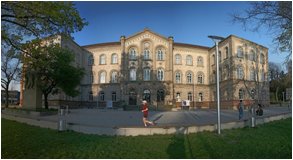 Το 1963 μεταπήδησε στο Robert College της Κωνσταντινούπολης και το 1964 έγινε δεκτός στο Κέντρο Προχωρημένων Σπουδών του Princeton. Στη συνέχεια 
επισκέφτηκε το Πανεπιστήμιο της Καλιφόρνιας.
Helmut Hasse 
(1898-1979)
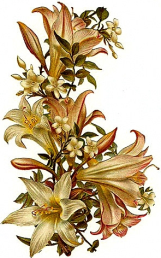 Το Πανεπιστήμιο του Göttingen
Ιούλης  2012
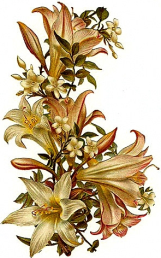 Το 1967 εντάχθηκε στο 
Πολυτεχνείο της Μέσης Ανατολής 
στην Άγκυρα, όπου παρέμεινε 
μέχρι την συνταξιοδότησή του, 
το 1980.
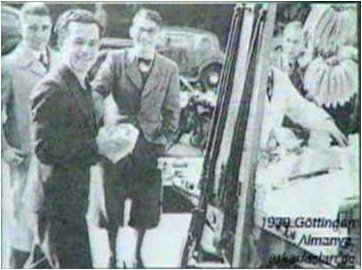 Έπαιξε σημαντικό ρόλο, το 1971, 
στη δημιουργία του Επιστημονικού 
και Τεχνολογικού Συμβουλίου της 
Τουρκίας και στο διάστημα 
1985-1989 ήταν πρόεδρος 
της Τουρκικής Μαθηματικής 
Εταιρείας.
Ο Αρφ στην εθνοσοσιαλιστική Γερμανία, 
όταν άρχιζε ο Β΄ Παγκόσμιος Πόλεμος
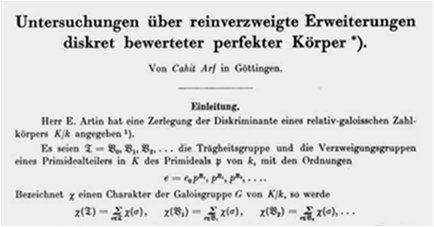 Το 2009 κυκλοφόρησαν 
Τουρκικά χαρτονομίσματα και 
κέρματα με την εικόνα του.
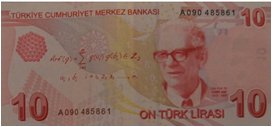 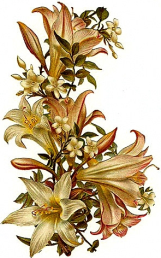 Η διατριβή του Αρφ στο τεύχος 181 (1940) του
Journal für die reine und angewandte Mathematik
Αύγουστος  2012
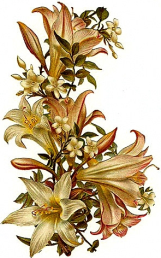 Ο Ερμής-Ανδρέας Ηλιόπουλος
Το 1919, γεννήθηκε στη Θεσσαλονίκη ο Ερμής-Ανδρέας Ηλιόπουλος.
Ο πατέρας του ήταν πολιτικός μηχανικός.
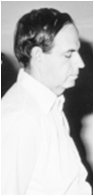 Για αρκετά χρόνια έζησε στην περιοχή του Κυβερνείου [τώρα, Λαογραφικού Μουσείου], δηλ. στην αρχή της οδού Ορέστου, δίπλα στη Βασ. Όλγας.
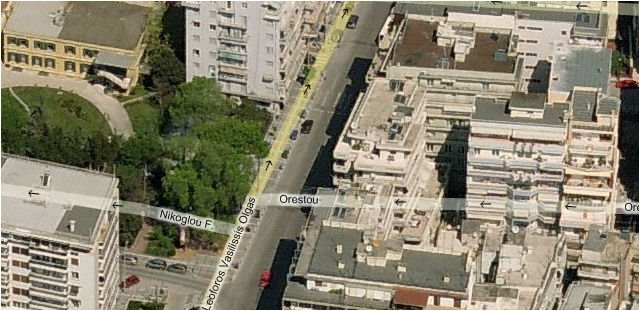 Ερμής-Ανδρέας 
Ηλιόπουλος (1919-1988)
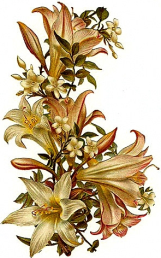 Σεπτέμβρης  2012
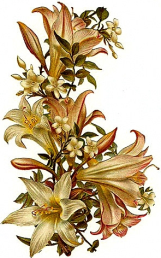 Το 1938, πέρασε στο Τμήμα Μαθηματικών του Πανεπιστημίου Θεσσαλονίκης, από το οποίο αποφοίτησε το 1942, με άριστα.
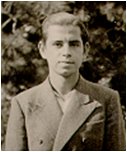 Μετά τα δεινά του Β΄ Παγκοσμίου Πολέμου και της πολιτικής αστάθειας στην Ελλάδα, το 1952, κέρδισε μια υποτροφία από την Καναδική κυβέρνηση για μεταπτυχιακές σπουδές. Έτσι έκανε το μεταπτυχιακό του στο Πανεπιστήμιο McGill του Montreal και τo 1954, συνέχισε για διδακτορικό δίπλωμα στο Πανεπιστήμιο του Τορόντο.
Ο Ηλιόπουλος,
πρωτοετής φοιτητής
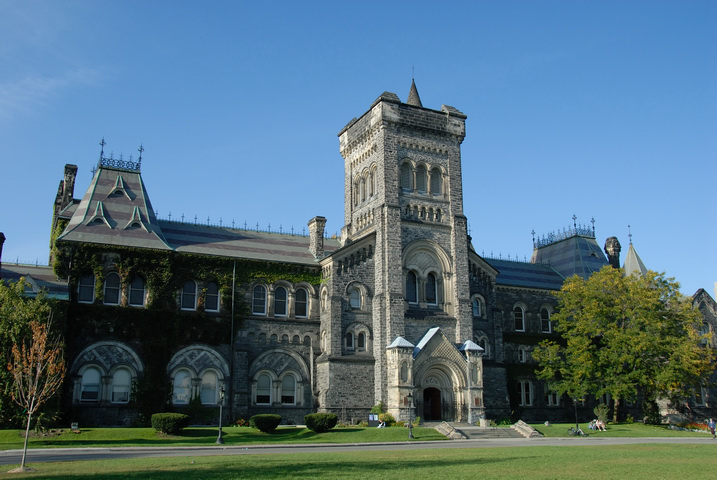 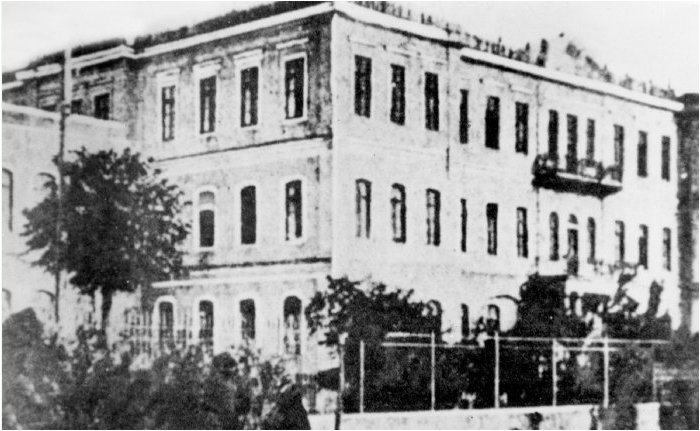 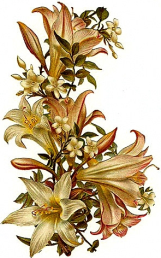 Το Πανεπιστήμιο Θεσσαλονίκης, προπολεμικά
Το Πανεπιστήμιο του Toronto
Οκτώβρης  2012
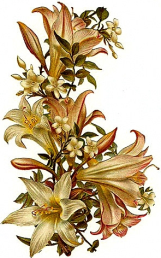 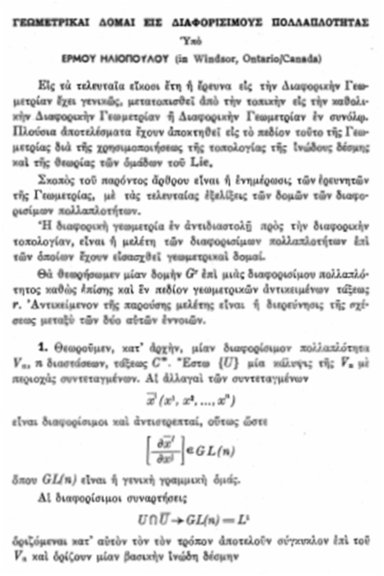 Το 1956 πήρε το διδακτορικό του δίπλωμα στην επιστημονική περιοχή των Διαφορίσιμων Πολλαπλοτήτων, που σχετίζονται με το γεωμετρικό υπόβαθρο της Θεωρίας της Σχετικότητας.
Η ακαδημαϊκή του καριέρα άρχισε, το 1957, στο Πανεπιστημίου Windsor του Καναδά, όπου έγινε δεκτός ως επίκουρος καθηγητής.
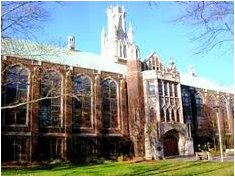 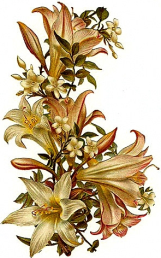 Το Πανεπιστημίου Windsor
Δημοσίευση του Ηλιόπουλου στο Δελτίο της Ελληνικής Μαθηματικής Εταιρείας, 1965
Νοέμβρης  2012
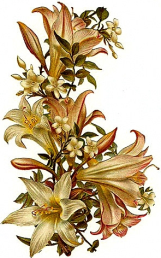 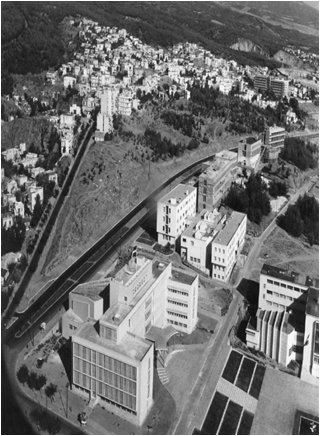 Το 1965 έγινε τακτικός καθηγητής στο Πανεπιστήμιο Windsor του Καναδά και το 1967 εκλέχτηκε τακτικός καθηγητής στο Τμήμα Μαθηματικών του Α.Π.Θ.
Συνταξιοδοτήθηκε το 1986.
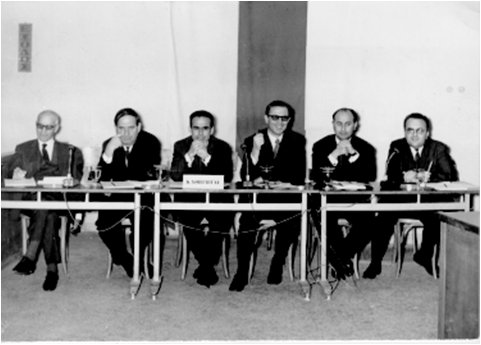 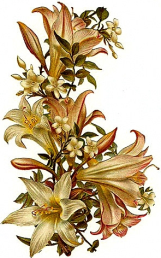 Η Φυσικομαθηματική Σχολή Α.Π.Θ., 
το 1967
Οι καθηγητές του Τμήματος Μαθηματικών Α.Π.Θ., 
γύρω στο 1970. Ο Ηλιόπουλος είναι ο δεύτερος 
από τα αριστερά.
Δεκέμβρης  2012
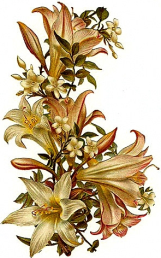 Από τη μαθηματική κληρονομιά του R. Salem
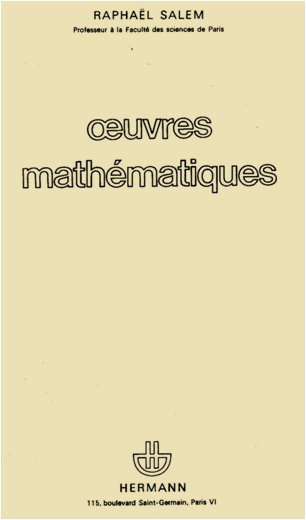 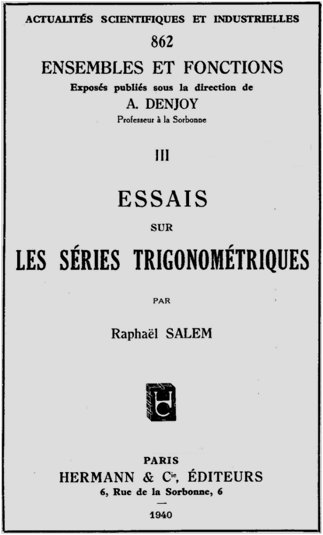 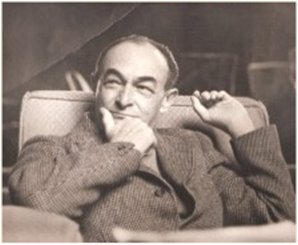 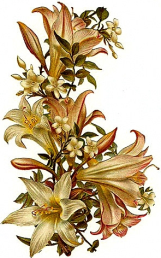 Από τη μαθηματική κληρονομιά του C. Arf
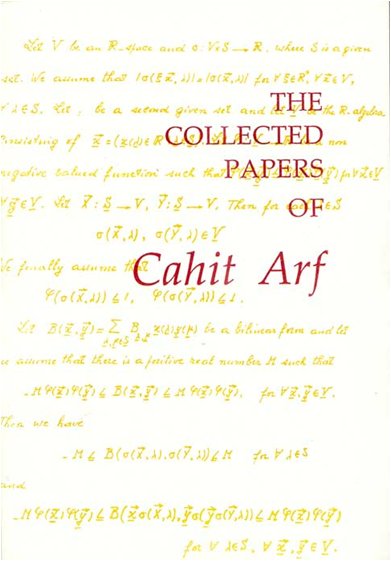 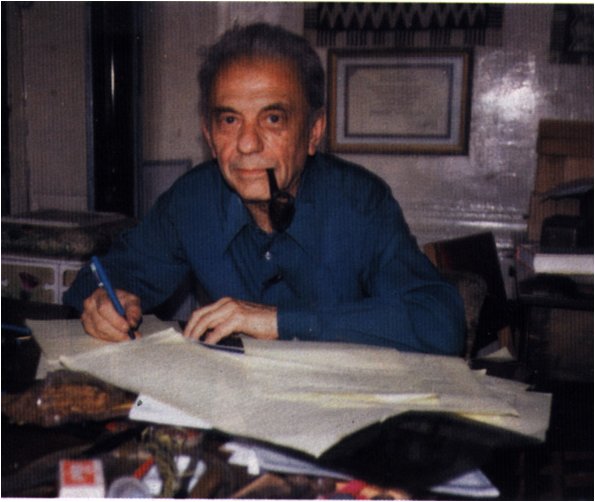 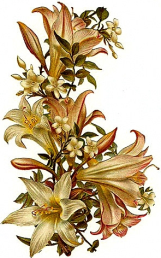 Από τη μαθηματική κληρονομιά του Ε.-Α. Ηλιόπουλου
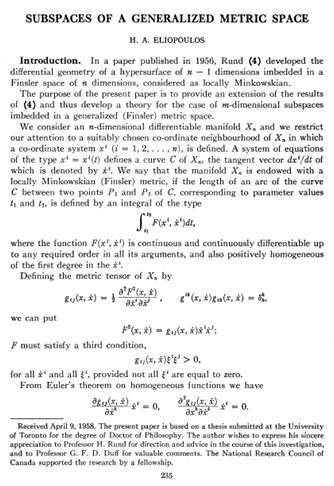 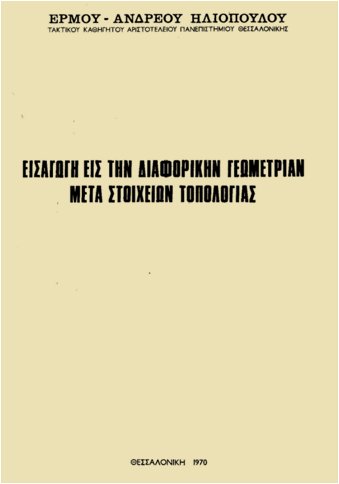 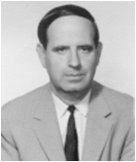 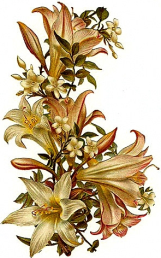 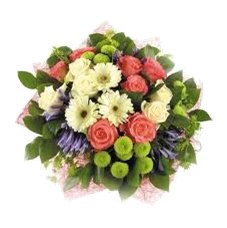 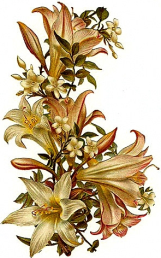